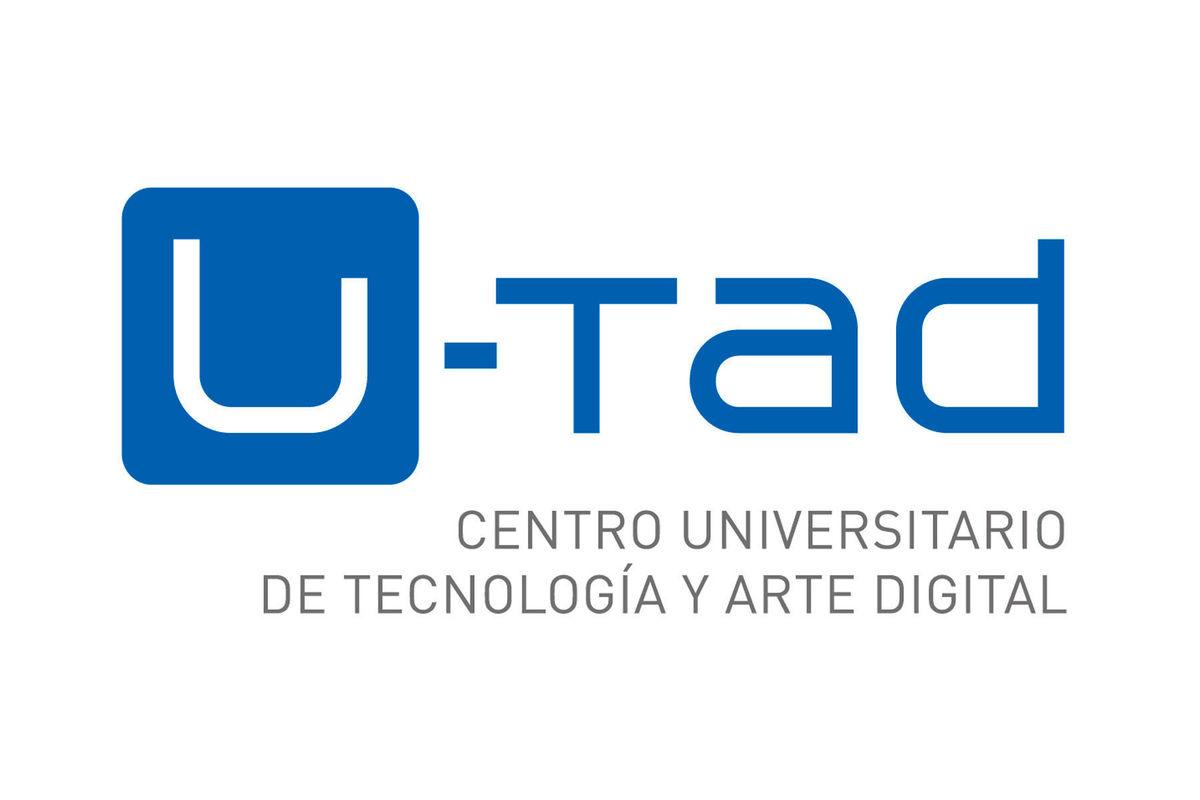 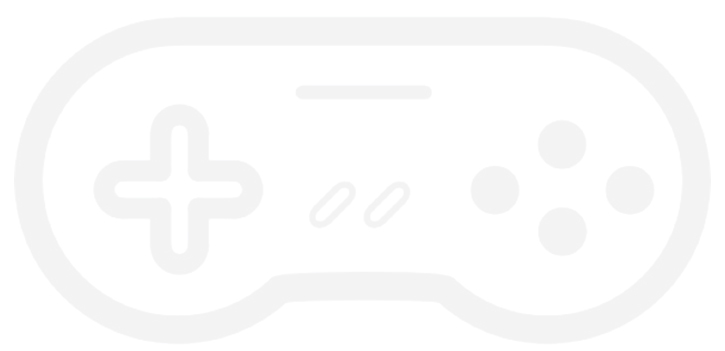 Bases de numeraciónAritmética binaria
Curso 2021-2022
Mar Angulo Martínez
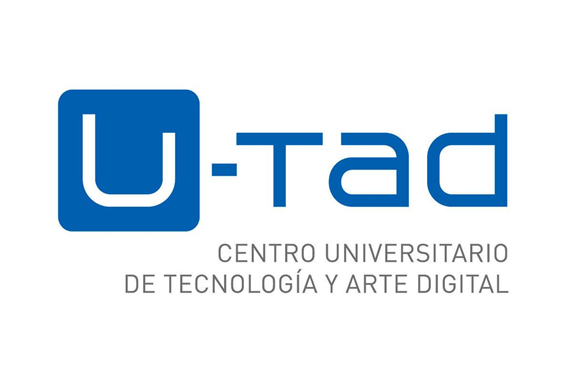 Aritmética binaria
La información en la computadora
 Los sistemas digitales manejan información binaria, por tanto es importante conocer las operaciones fundamentales en términos binarios
 Cada uno de los datos se puede representar por un conjunto de bits
 ¿Cómo codifica y cómo opera internamente una computadora?
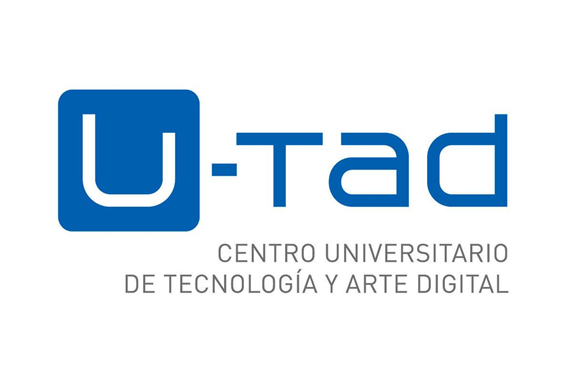 Aritmética binaria
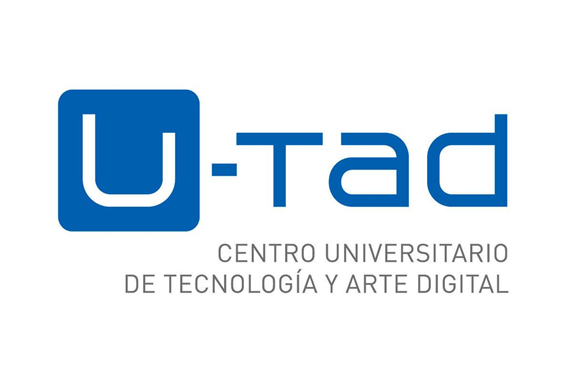 Aritmética binaria
Paso de sistema decimal a sistema binario
Parte entera: los dígitos binarios son los restos que se obtienen al ir dividiendo la parte entera entre 2 y el último cociente, en orden inverso a cómo se han obtenido
Parte decimal: se va multiplicando por 2 la parte fraccionaria del número y las partes fraccionarias de los números que se van obteniendo. Nos quedamos con las partes enteras de los productos obtenidos
Ejercicios 1)Expresar  57   3,125      323,4  en binario
   2) Escribir en decimal   los binarios: 11100101     10100,00111          0,10101
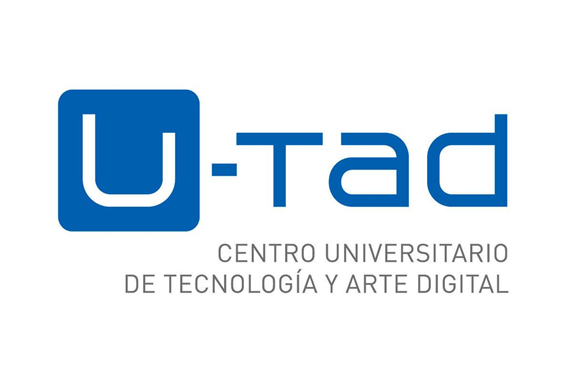 Aritmética binaria
Ejercicios 1)    Expresar  10001101100,1101(2     y      10100,1010(2   en base 8
    2)    Escribir 1.367,25(8        y 537,24(8   en base 2
    3) Comprobar resultados expresando estos valores en          	 decimal
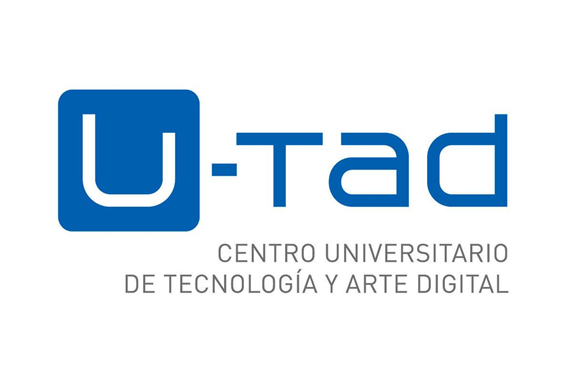 Aritmética binaria
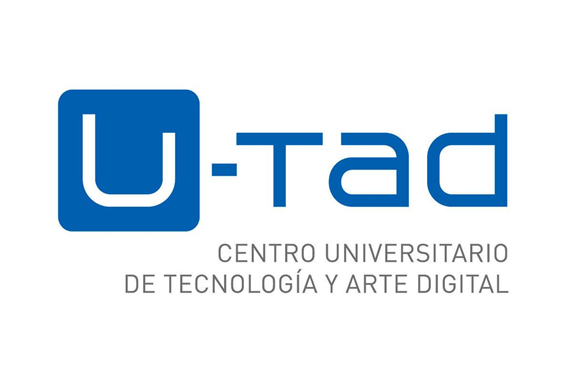 Aritmética binaria
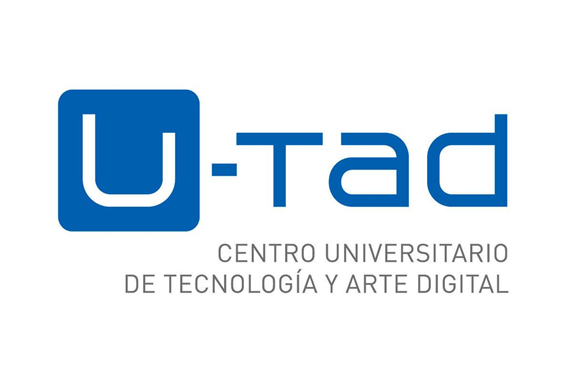 Aritmética binaria
Representación de números enteros

¿Cómo expresamos un número negativo?
Representación en complementos
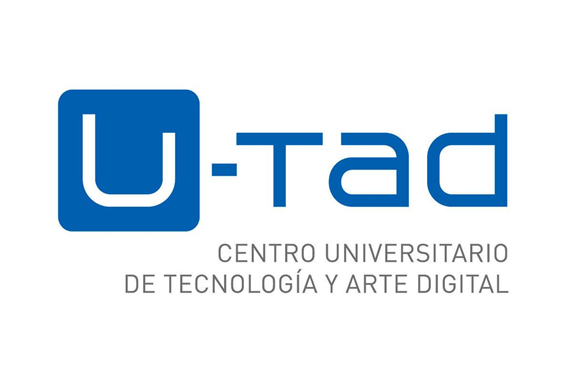 Aritmética binaria
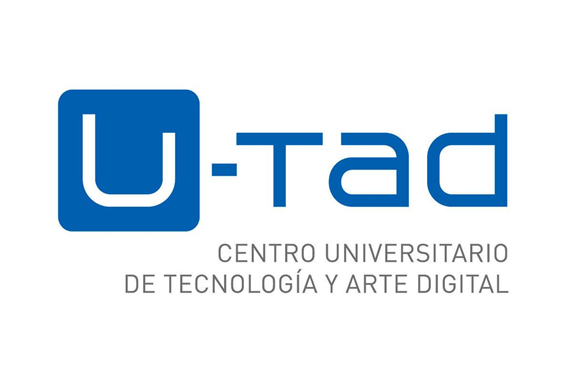 Aritmética binaria
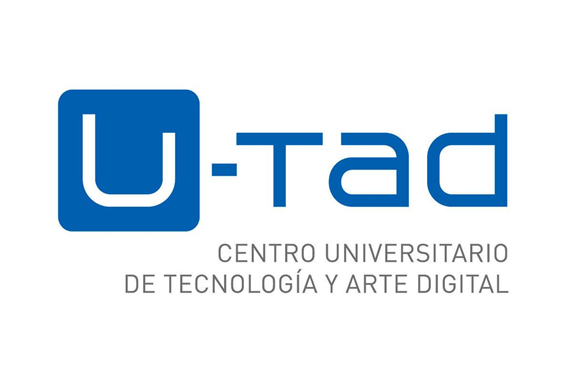 Aritmética binaria
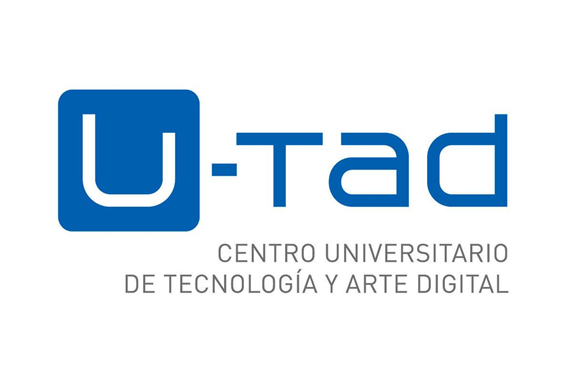 Aritmética binaria
Utilizando este sistema de representación, se reduce la complejidad de los circuitos porque ya no son necesarios circuitos específicos para restar
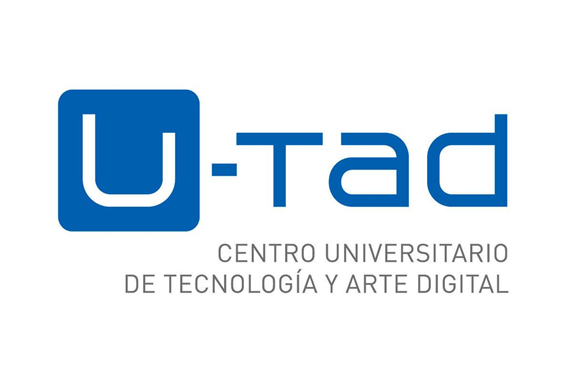 Aritmética binaria
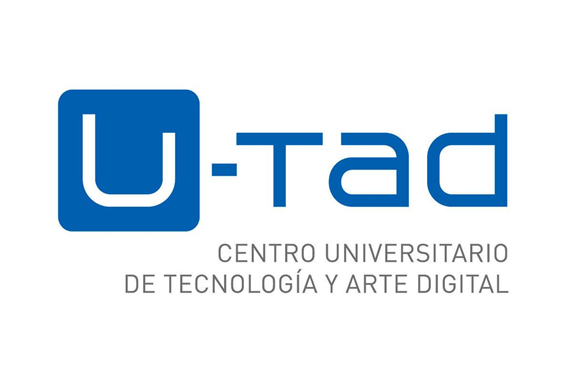 Aritmética binaria
Operaciones en sistema binario
			
 Ejemplo 1 
  En decimal: 5 +5 = 10 (0 unidades y una decena)
 En binario: 1+1 = 2 =10(2 (0 unidades y una decena)

¿Cómo sería en binario 5 + 7?
En binario: 101+111 =1100(2 (0 unidades y 0 decenas, se conforman unidades de orden superior)
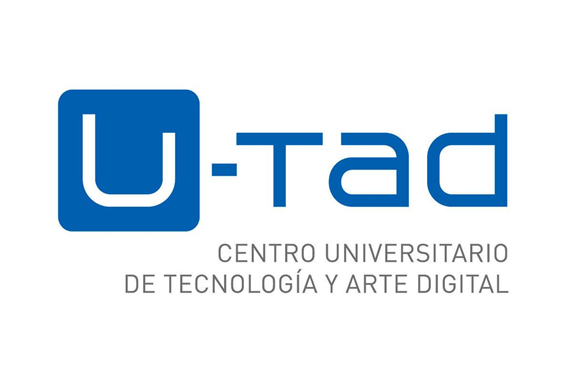 Aritmética binaria
Restar en binario: sumar al minuendo el complemento a dos del sustraendo
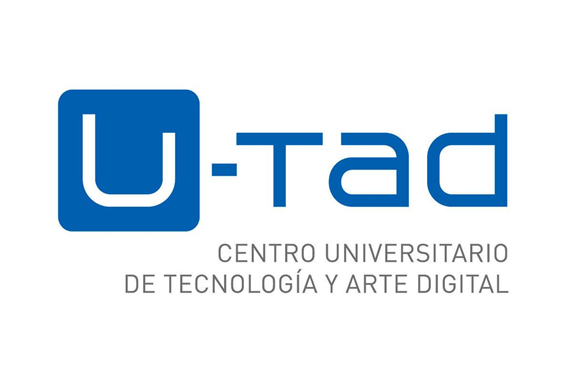 Aritmética binaria
Producto binario
El ordenador realiza el producto mediante sumas repetidas:
	Cada dos “1” se genera un arrastre (“me llevo una”)

Para sumar:
Si el número de UNOS es par, la suma es un CERO y si es impar es un UNO.
Para determinar los arrastres a una posición superior, se cuentan los pares de UNOS
Ejemplo: Calcular 3349x13